Circles After Nathanson
The Contemporary Psychology of Affect & Emotion
Courtney tobin
Agenda
Introduction

Biological Models of Emotions, 1960’s to Present

Cognitive Models of Emotions, 1990’to Present

Reconciling Restorative Practices & the Evolving Science of Emotions
Introduction
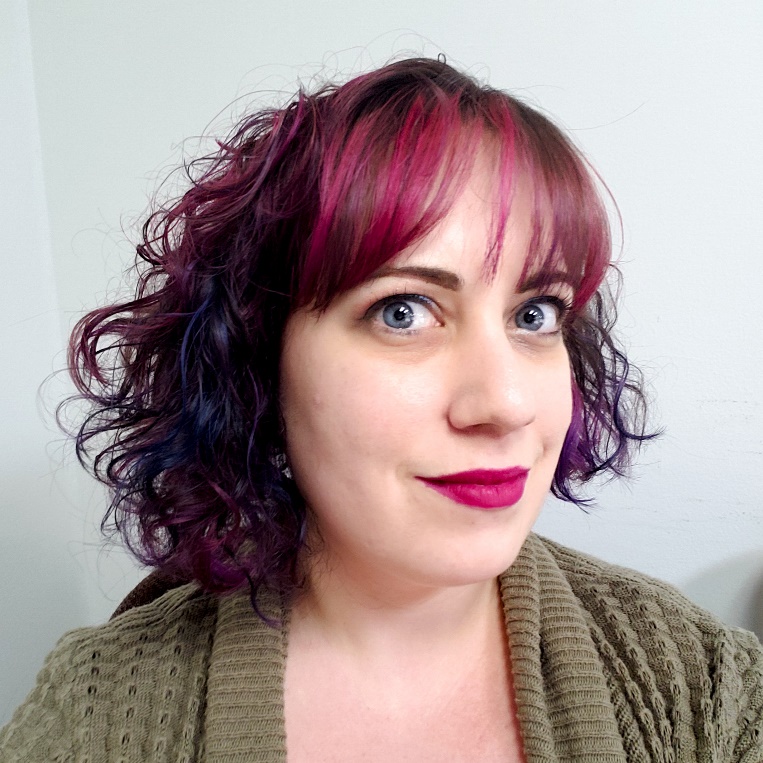 Courtney Tobincourtneytobin@iirp.edu

MA in General Psychology from Montclair State University (2017)
Thesis: Measurements of Emotional Attributional Biases: A Confirmatory Study of Infrahumanization
Graduate Certificate Student at the IIRP
Institutional Research, Senior Analyst at the IIRP
SCIENCE IS ITERATIVE
Simple Words, Complex Definitions
Biological Models of Emotions
Affect & Emotion: Biological Perspective
Affects
Emotions
Sometimes called basic, universal, or primary emotions
Present from infancy; physiological
Cross-culturally universal
Evolved; seen in other mammals
Many labs identify different lists of affects
Sometimes called complex or secondary emotions
Learned; have cognitive components
May vary by culture
Observed only in humans; “uniquely human”
Ekman’s Qualities of Basic Emotions (Affects)
1960’s Infant Studies: Silvan Tomkins’ Affect Theory
1990’s Cross Cultural Studies: Paul Ekman’s 5 Basic Emotions
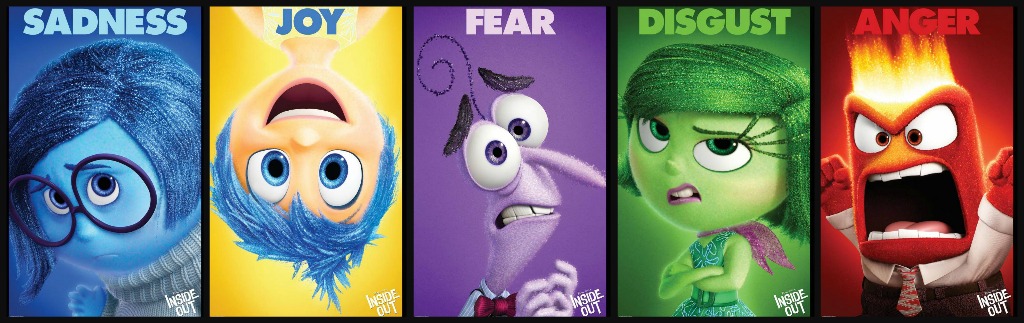 1980’s – 2010’s Neurological Affect
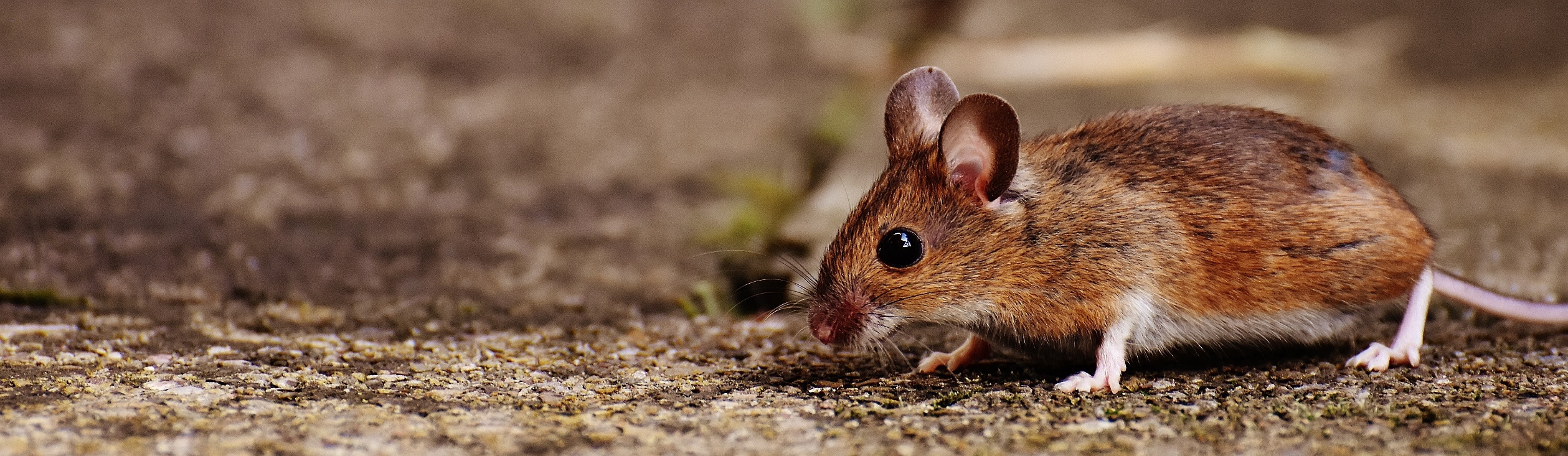 Neurological Overview: Affect & Emotion
Anatomically, affect is found in sub-neocortical areas of the brain, while emotions reside in neocortex.
Stabilized Affectivity: unconscious, in-born cognitive affective processes underlie conscious emotional reactions.
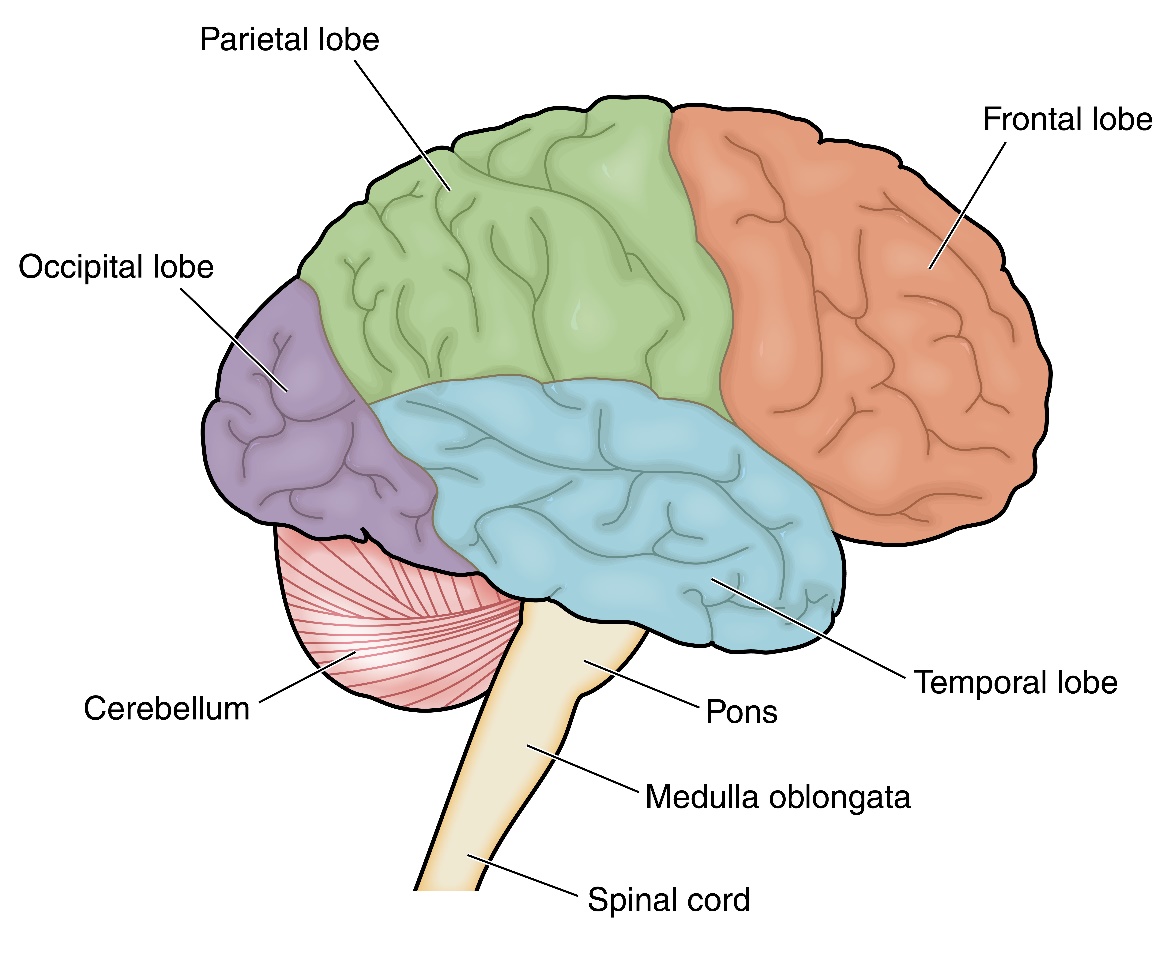 Cognitive Models of Emotion
2010’s: Theory of Constructed Emotion
The Theory of Constructed Emotion posits that emotions are complex reactions of the brain, created by synthesizing stimuli, psysiological responses, and experience.
Constructing an Emotion
2010’s: Appraisal Theories of Emotion
Instead of affect preceding cognitive & emotional response, appraisal theory posits that somatic responses (including hormonal and other unconscious response) are predicated by the cognitive appraisal of a stimulus change.
Biological vs. Cognitive Theories
Biological Theories of Emotion
Cognitive Theories
Cognitive processes produce emotion, possibly while using the input of affect.

Emotion concepts are created as a result of heuristics, or categorical learning

Affect is a schematic model, explaining how some internal information may lead to emotions
Affect is a biological (or neurological) process which produces emotion.

Emotions are seen as discrete phenomena

Specific, discrete affects are defined by each theory
Affect Between Schools of Thought
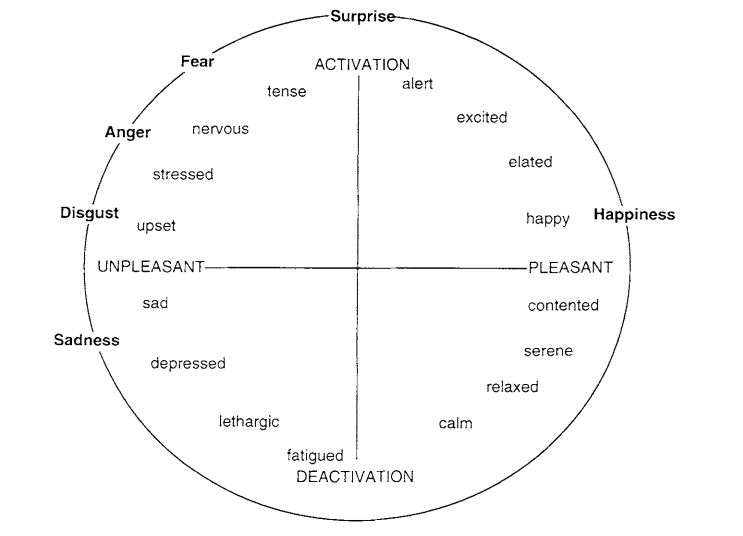 Figure from Russell & Barrett, 1999, p. 808
Restorative Practices & the Evolving Science of Emotions
Donald Nathanson’s 1992 Compass of Shame
The Compass of Shame describes behavioral reactions to adverse feelings, but are these reactions always triggered by the same affective or somatic responses?

How do we put the Compass of Shame to use if shame is not considered a universal affect?
Further Explorations in Practice
As an emerging social science, how do we further explore and test our theories and practice? How do we deal with the messy, iterative nature of science every day?
 
How do we integrate new information from other disciplines into our own theories?

How do the unanswered questions about the science of emotions inform our science? What answers might we provide? What assumptions do we have to make as practitioners?
Questions?
Suggested Readings
Barret, L. F. (2006). Are Emotions Natural Kinds? Perspectives On Psychological Science (Wiley-	Blackwell), 1(1), 28-58. doi:10.1111/j.1745-6916.2006.00003.x
Barrett, L. F. (2017). How emotions are made: The secret life of the brain. Boston, MA: Houghton 	Mifflin Harcourt.
Moors, A. (2013). On the Causal Role of Appraisal in Emotion. Emotion Review, 5(2), 132. 	doi:10.1177/1754073912463601
Panksepp, J., Lane, R. D., Solms, M., & Smith, R. (2017). Reconciling cognitive and affective 	neuroscience perspectives on the brain basis of emotional experience. Neuroscience & 	Biobehavioral Reviews, 76, 187-215.
Additional References
Barrett, L. F. (2011). Constructing Emotion. Psihologijske Teme / Psychological Topics, 20(3), 359-380.
Elison J, Lennon R & Pulos S. (2006). Investigating the compass of shame: the development of the compass of shame scale. Social Behavior 	and Personality. 34, 221–238.
Ekman, P. (1999). Basic Emotions. In Dalgleish, T. & Power, M. J. (Eds.), Handbook of Cognition and Emotion (pp. 45-60). New York, NY: John 	Wiley & Sons Ltd.
Ekman, P. (n.d.). The Ekmans' Atlas of Emotion. Retrieved October 10, 2018, from http://atlasofemotions.org/#continents/
Haidt J. Elevation and the positive psychology of morality. In: Keyes CL, Haidt J, editors. Flourishing: Positive Psychology and the Life Well-	Lived. Washington, DC: Am. Psychol. Assoc; 2003. pp. 275–289.
Leyens, J., Paladino, P. M., Rodriguez-Torres, R., Vaes, J., Demoulin, S., Rodriguez-Perez, A., & Gaunt, R. (2000). The emotional side of 	prejudice: The attribution of secondary emotions to ingroups and outgroups. Personality & Social Psychology Review, 4(2), 	186-197.
Additional References
Moors, A. (2014). Flavors of Appraisal Theories of Emotion. Emotion Review, 6(4), 303. doi:10.1177/1754073914534477
Panksepp, J. (1998). Affective neuroscience: The foundations of human and animal emotions. London: Oxford University Press
Russell, J. A. (2003). Core affect and the psychological construction of emotion. Psychological Review, 110(1), 145-172. 	doi:10.1037/0033-295X.110.1.145
Russell, J.A.,& Barrett, L.F. (1999). Core affect, prototypical emotional episodes, and other things called emotion: Dissecting the elephant. 	Journal of Personality and Social Psychology, 76(5), 805-819.
Tangney, J. P., Stuewig, J., & Mashek, D. J. (2007). Moral Emotions and Moral Behavior. Annual Review of Psychology, 58, 345–372. 	http://doi.org/10.1146/annurev.psych.56.091103.070145